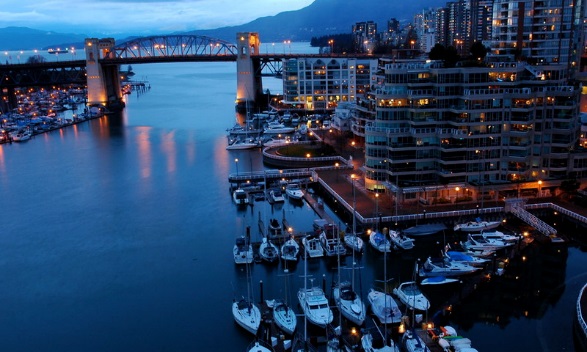 西禾视觉
WWW.XIHEPPT.COM
公司介绍幻灯片模板
WE POWER YOUR POINT
2015.12.30
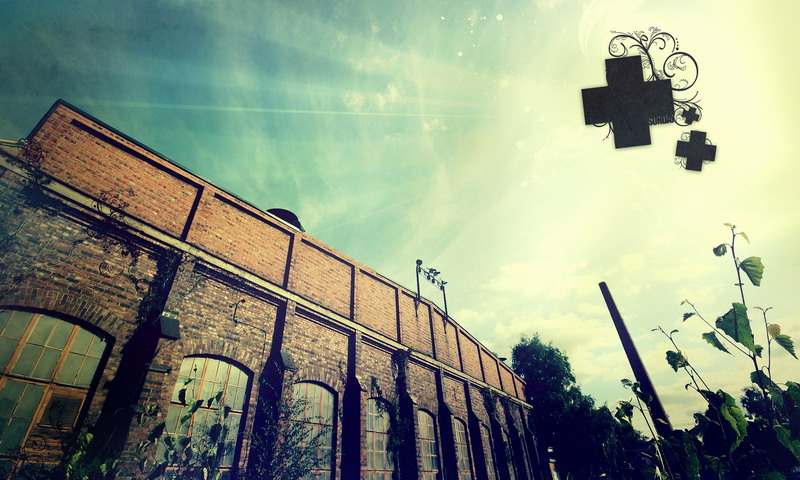 目录CONTENT
01
公司简介
02
业务涵盖
03
发展前景
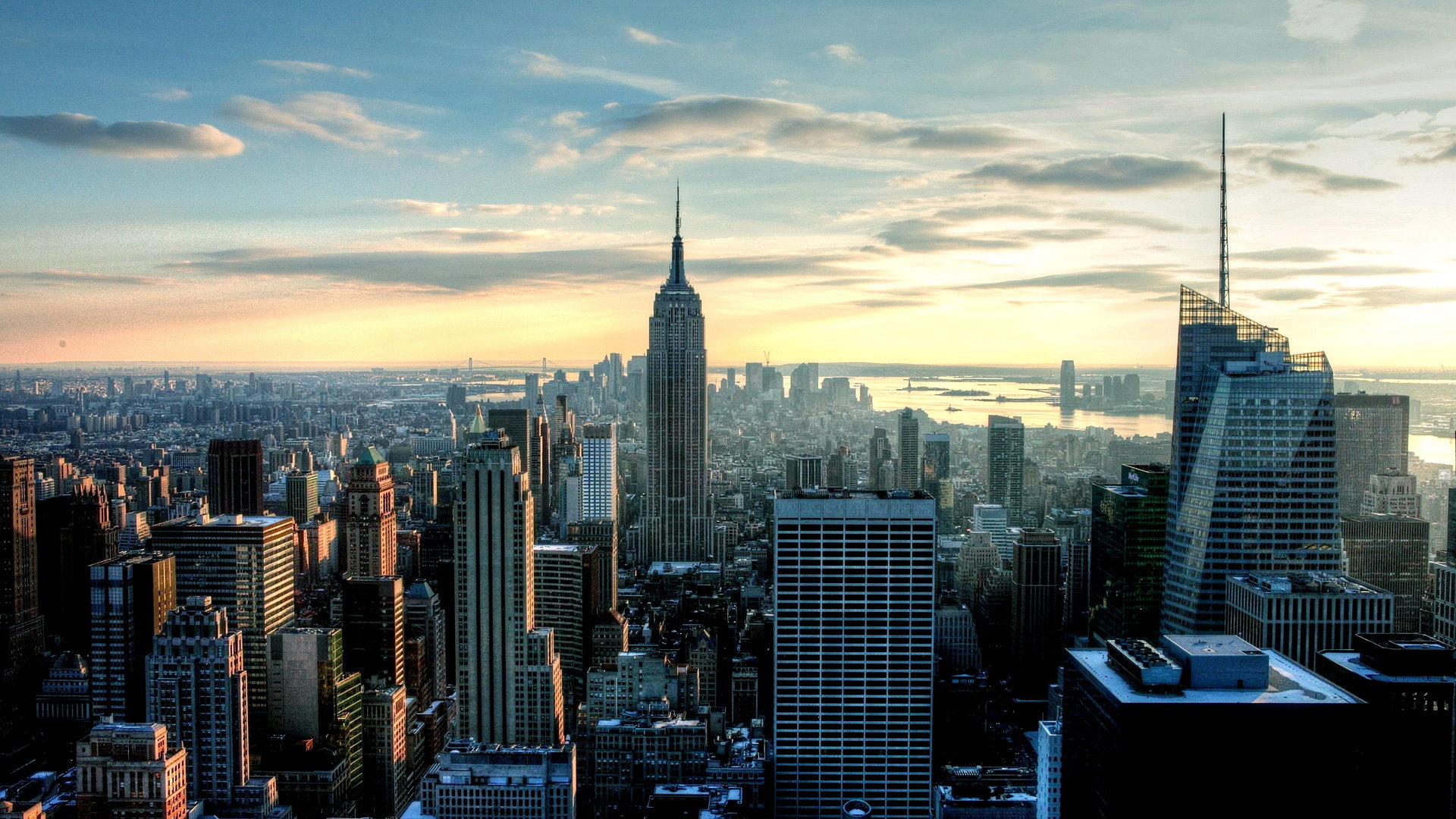 西禾视觉
01
公司简介
成都西禾文化传播有限公司是四川成都一家专业提供PPT技术支持和服务的公司。
?
西禾视觉
西禾视觉
成都西禾文化传播有限公司是四川成都一家专业提供PPT技术支持和服务的公司。
成都西禾文化传播有限公司是四川成都一家专业提供PPT技术支持和服务的公司。
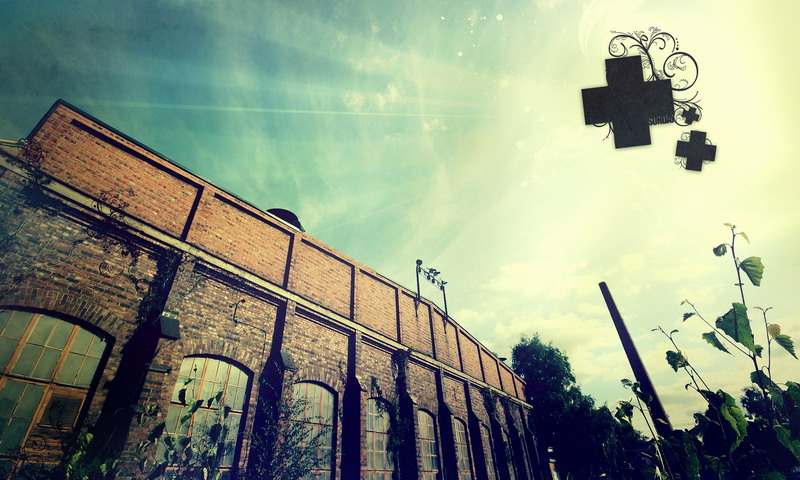 目录CONTENT
01
公司简介
02
业务涵盖
03
发展前景
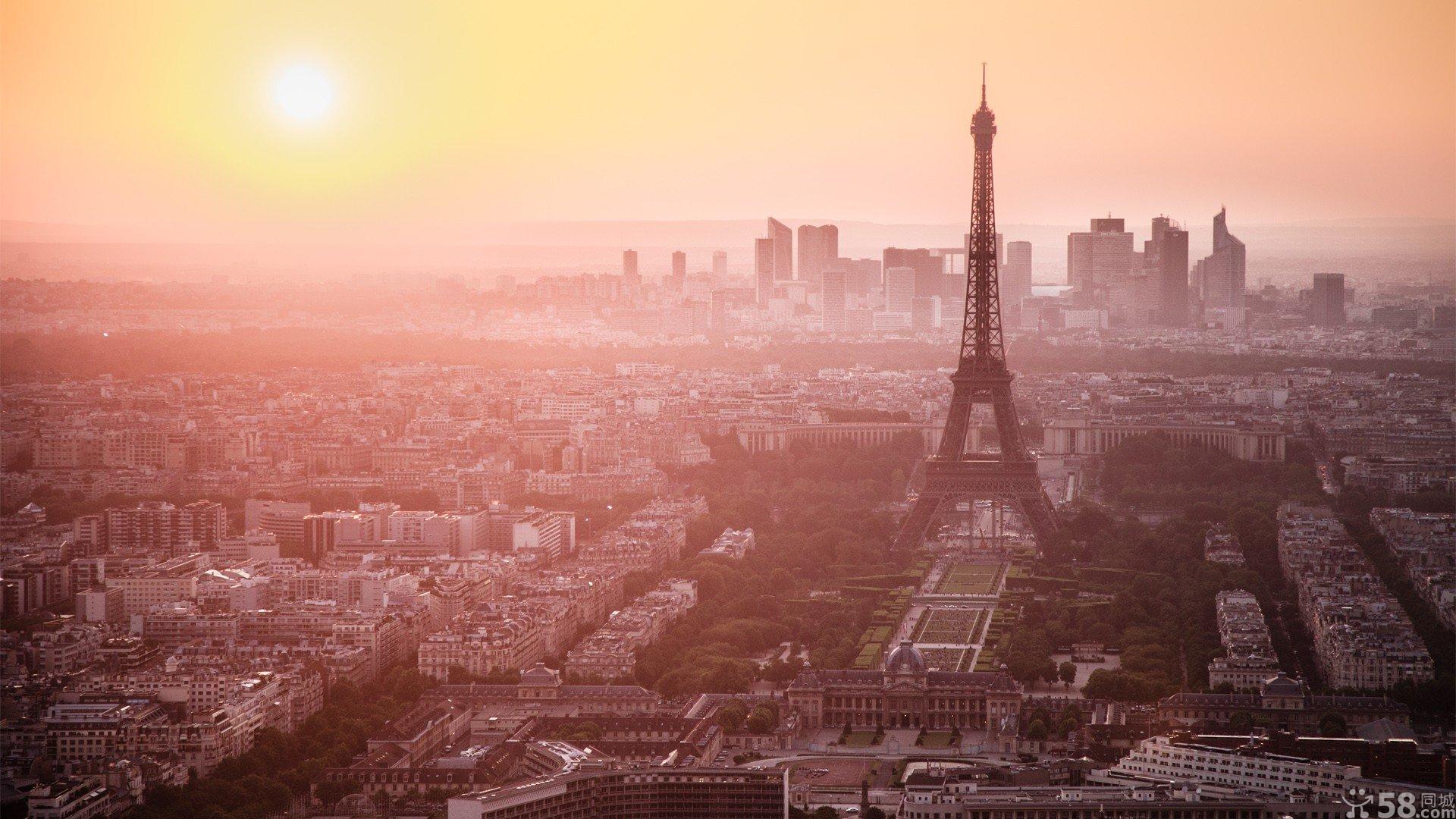 02
业务涵盖
西禾视觉
西禾视觉
西禾视觉
西禾视觉
A
C
B
D
成都西禾文化传播有限公司是四川成都一家专业提供PPT技术支持和服务的公司。
成都西禾文化传播有限公司是四川成都一家专业提供PPT技术支持和服务的公司。
西禾视觉
西禾视觉
西禾视觉
西禾视觉
成都西禾文化传播有限公司是四川成都一家专业提供PPT技术支持和服务的公司。
成都西禾文化传播有限公司是四川成都一家专业提供PPT技术支持和服务的公司。
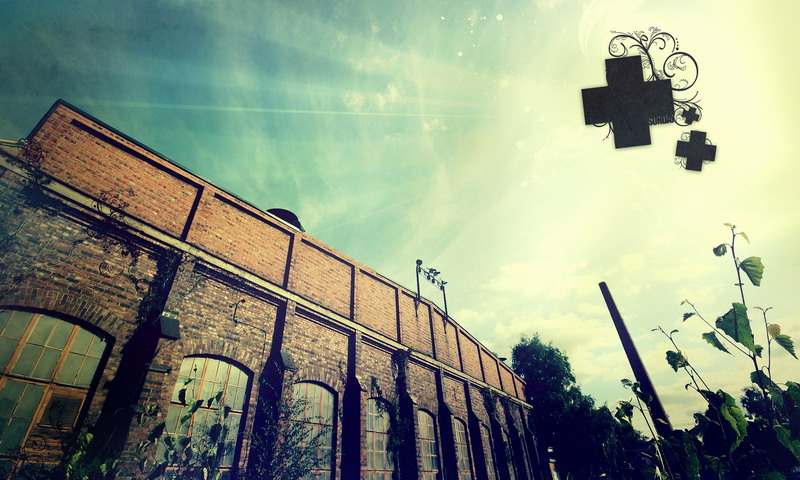 目录CONTENT
01
公司简介
02
业务涵盖
03
发展前景
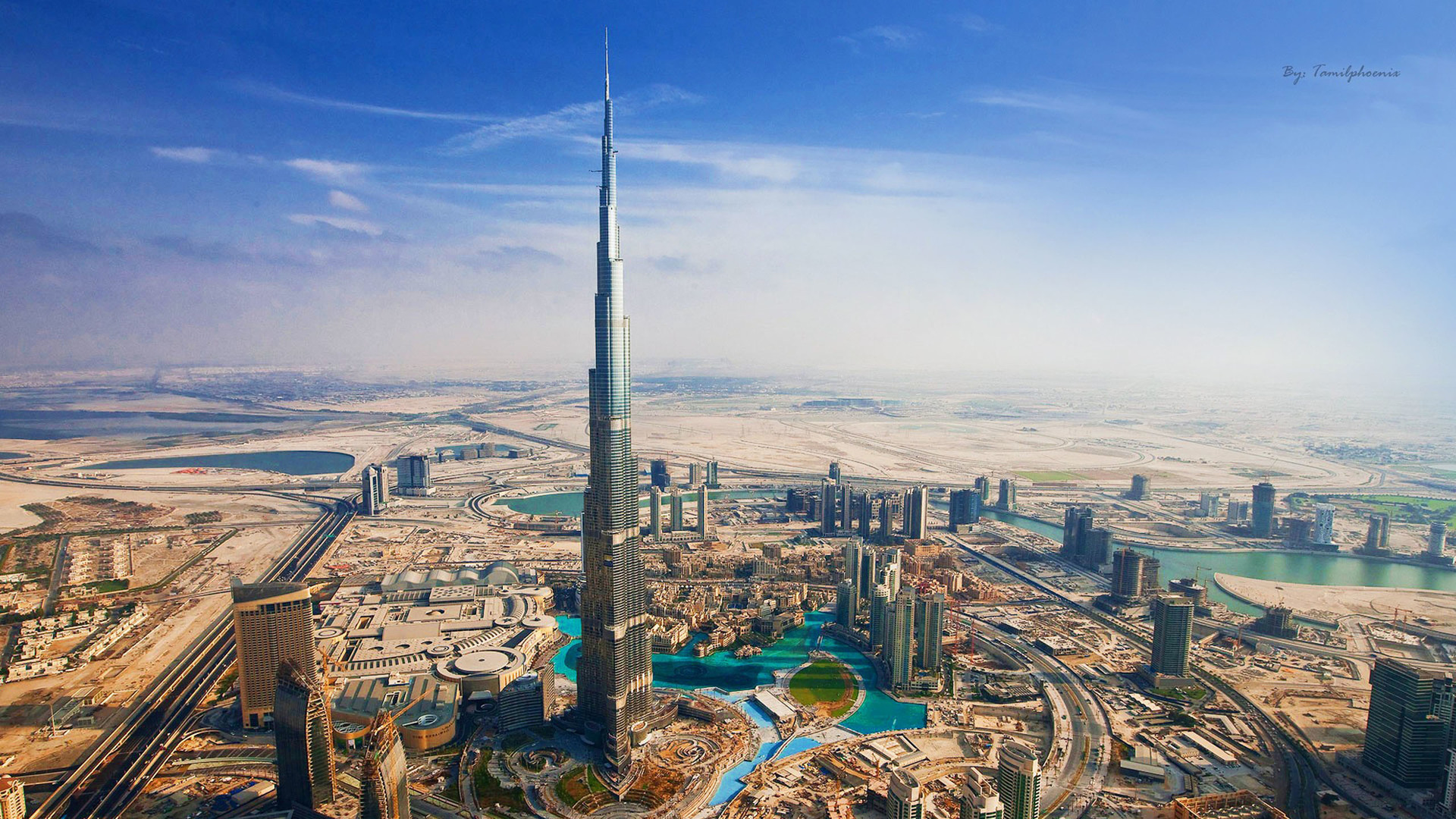 西禾视觉
03
发展前景
成都西禾文化传播有限公司是四川成都一家专业提供PPT技术支持和服务的公司。
西禾视觉
成都西禾文化传播有限公司是四川成都一家专业提供PPT技术支持和服务的公司。
50%
50%
50%
50%
西禾视觉
成都西禾文化传播有限公司是四川成都一家专业提供PPT技术支持和服务的公司。
2015
2016
2013
2014
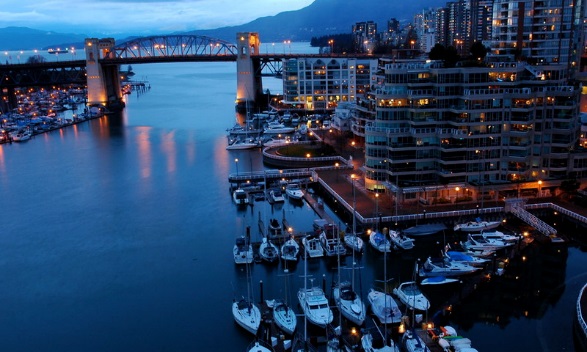 观
谢
谢
看
成都西禾文化传播有限公司
2015.12.30